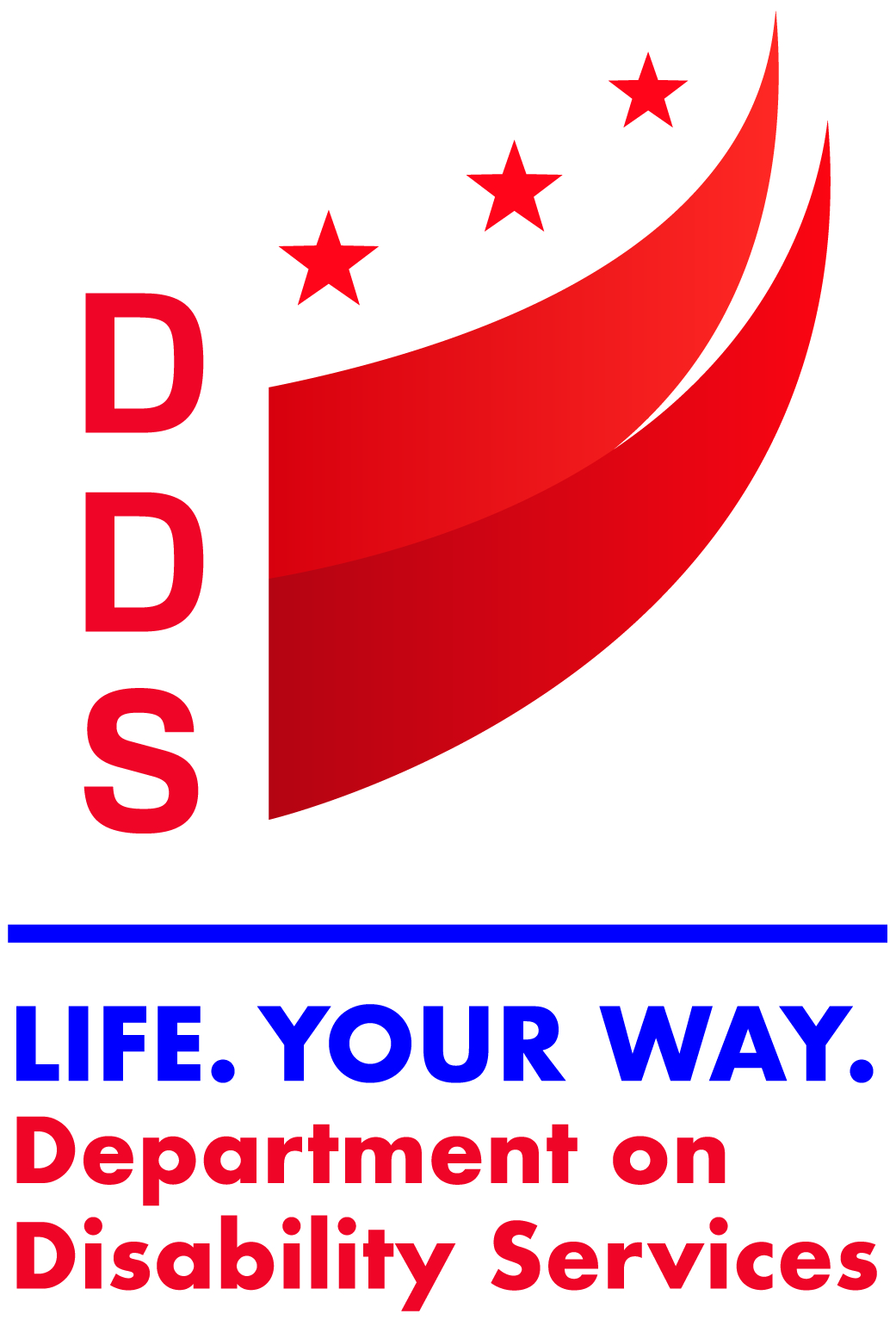 HCBS Advisory Committee
Summer 2025
Crystal Thomas, Manager of SOPPI
Martina Kramer, Legislative Policy Analyst
June 30, 2025
[Speaker Notes: Welcome.]
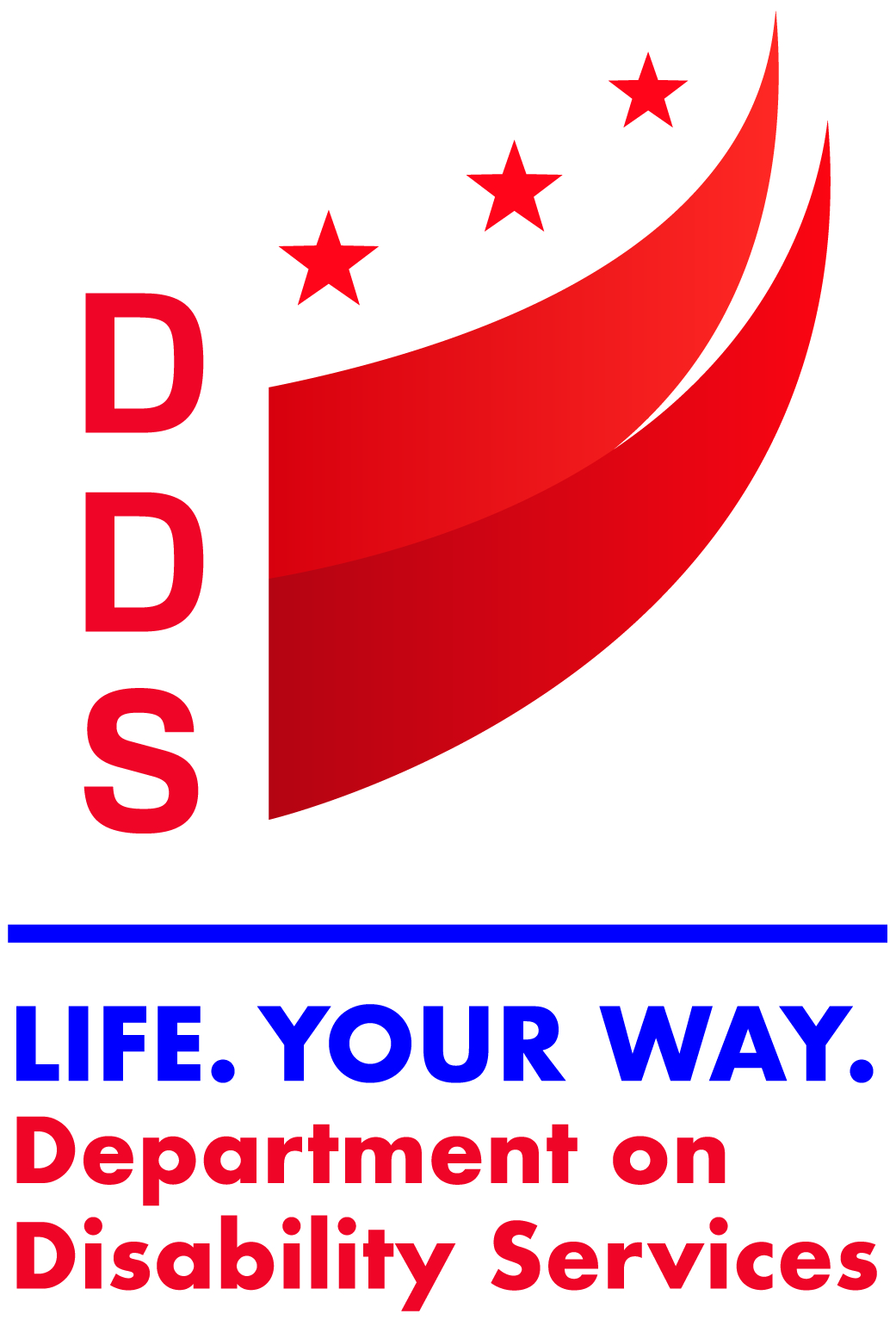 AGENDA
Introduction
Upcoming Policy and Procedure Updates
Feedback on Case Transfer Policy
Questions and Answers
 Summary and Next Steps
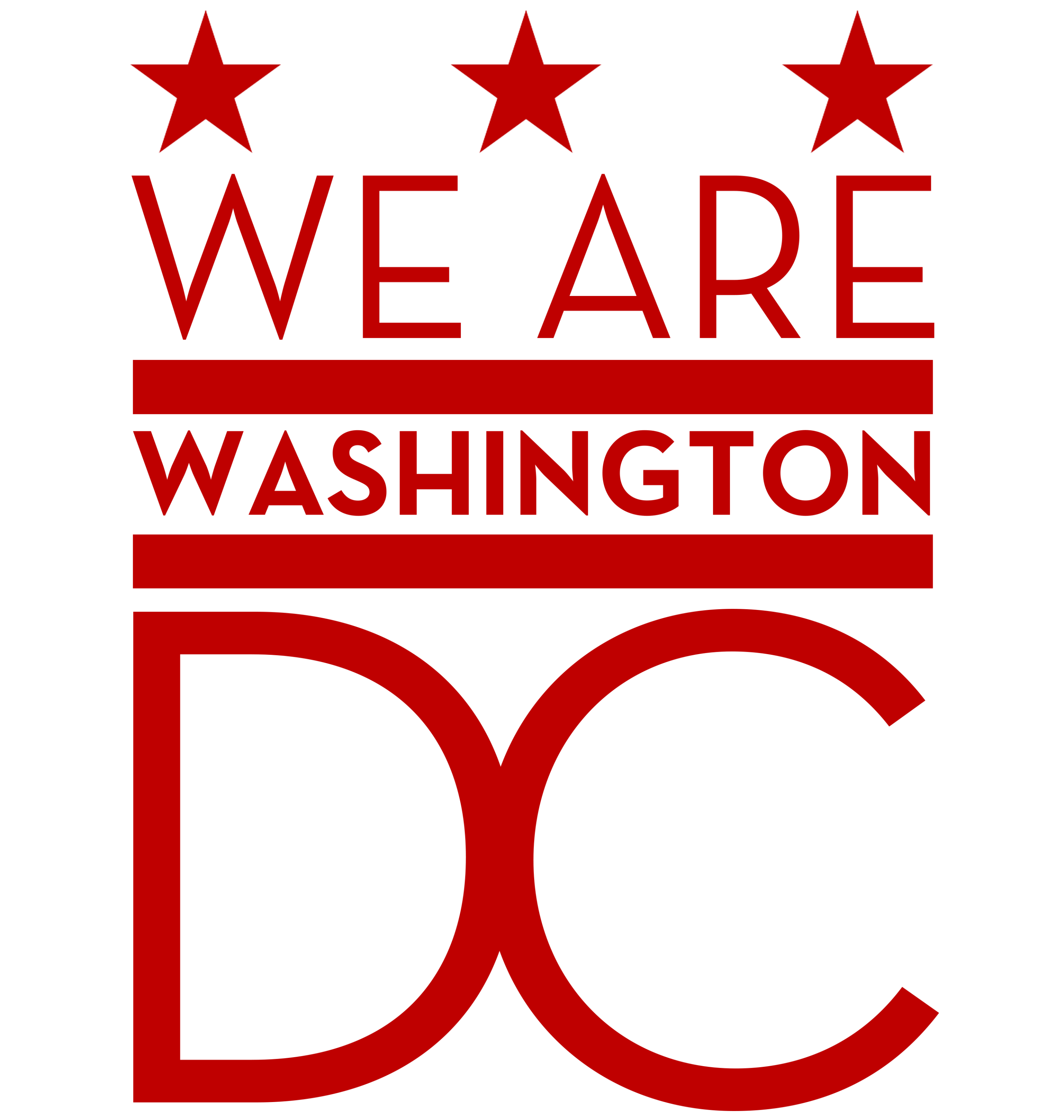 Upcoming Policy & Procedure Updates
Remote Supports Policy and Procedure
Policy and Procedure are being updated to align with the waiver amendment and will be sent out again for public comment. 
Policy and Procedure will be issued with effective dates of October 1 IFS and January 1, 2026 for IDD Waiver.
Telehealth services will be included. 

Language Access Policy and Procedure 
Policy and Procedure are expiring and will be reissued. 
No changes are needed at this time.
Case Transfer
Summary of Public Feedback
While the Policy does state that all case transfer requests should be approved or denied within five business days, it does not make clear when that decision should be provided to the person and/or person’s representative. DDS may be intending that the decision is also provided to the person and/or person’s representative within those five business days. As that is not clear, DRDC suggests that the Policy state that the written decision of whether to approve or deny the transfer request be provided to the person and/or person’s representative within those five business days

We will add clarifying language to the Policy.
Case Transfer
Summary of Public Feedback (cont’d)
DRDC suggests the policy state that DDS provide notice of the case transfer at least five business days before the transfer occurs. If the reason for the transfer is that the service coordinator or vocational rehabilitation counselor suddenly leaves DDS, DRDC suggests that the Policy require DDS to notify the person and/or representative within five business days of the person’s immediate departure.
The policy should clarify a standard timeline for notifying the person, their family/guardian, and their support team prior to the transfer. This transparency can reduce anxiety and confusion, and allows time for the individual to process and adjust to the change. A minimum of 30 days’ notice, where feasible, is recommended.
Draft Policy Section 6A(3), 6B(2) and 6C: All of these sections should state that notice of a case transfer must be provided to the person or person’s representative at least five business days before the transfer occurs.

	We are unable to accommodate these recommendations.
Case Transfer
Summary of Public Feedback (cont’d)
While DRDC recognizes that the draft Procedure does provide a timeline for when a person or a person’s representative is notified that their case has been transferred , it is important to also have that information contained in the Policy. This is especially true for case transfers at RSA as the Procedure only applies to DDA case transfers.

	RSA has developed a separate procedure specific to RSA where this has been 	addressed.
Case Transfer
Summary of Public Feedback (cont’d)
While the proposed Case Transfer Procedure enumerates some considerations affecting DDS’ decision as to whether case transfer requests are to be granted, we are concerned that these standards are not included in the proposed Policy. We recommend that these considerations also be enumerated in the Policy.
	The procedures are specific to each administration and may differ. 

Draft Procedure Section 3C(2)(b): As with the Policy, DRDC suggests that this section include guidance as to reasons a request for a case transfer could be denied
	Disagree. Procedures outline factors to consider.
Case Transfer
Summary of Public Feedback (cont’d)
We recommend that DDS clarify how different factors will be weighed against each other when reviewing case transfer requests. For example, we recommend clarifying that in the face of a true conflict of interest or other irresolvable concern, a case transfer request should be granted even in situations where caseload considerations or frequent previous requests would weigh against a transfer request being approved. In other contexts, where there is reason to believe that issues can be mediated or resolved, previous frequent transfer requests or caseload considerations may weigh more heavily.
	
	These are individualized decisions, and it would be impossible to generalize 	how each factor would be weighed.
Case Transfer
Summary of Public Feedback (cont’d)
While the draft emphasizes minimizing disruptions, I strongly encourage more explicit inclusion of person-centered language throughout the policy. The person receiving services should have a meaningful voice in the decision to transfer a case, including the ability to provide input on timing, preferred staff characteristics, and support needs during the transition. This is especially vital for those with communication or cognitive barriers.
	We are unable to accommodate this recommendation. 

Consider adding language to section B of the Policy that “IDT meeting identifies benefit or recognized advantage to the person supported in Case Transfer.” 
	An underlying issue might be able to be resolved through an IDT meeting, 	but the decision to transfer the case is made by the supervisor. The IDT 	meeting is not the appropriate forum.
Case Transfer
Summary of Public Feedback (cont’d)
It would strengthen the policy to mandate a structured "warm hand-off" process between the outgoing and incoming service coordinators, including a joint meeting with the person supported and key stakeholders. This promotes trust, relationship-building, and shared understanding of the person’s goals and needs.
	We are unable to accommodate this recommendation.

The policy should clearly outline the process by which individuals can express concerns or appeal a case transfer decision, particularly if they feel it is being done without just cause or is not in their best interest. Ensuring accessible grievance procedures reinforces DDS’s commitment to equity and self-determination.
	DDA has a separate Grievance Policy which is cross referenced in the 	procedure.
Case Transfer
Summary of Public Feedback (cont’d)
It may be beneficial to include a mechanism to review and evaluate the impact of the transfer process on service continuity, satisfaction, and outcomes for the person supported. This would support continuous improvement and accountability within the agency.

Requests for transfer and transfers are infrequent enough that we would not have a sufficient set of data to draw meaningful conclusions.
Case Transfer
Next Steps
Case Transfer Policy and RSA Case Transfer Procedure will be reviewed by the State Rehabilitation Council (SRC) and then there will be a Public Hearing consistent with RSA requirements.
The Policy and the Procedures for DDA and RSA will then be routed internally for final approvals prior to being signed by the director, distributed via a transmittal, and published to the website.
Questions and Answers
Crystal Thomas, Manager SOPPI
Crystal.Thomas2@dc.gov

Martina Kraemer, LPA
Martina.Kraemer@dc.gov
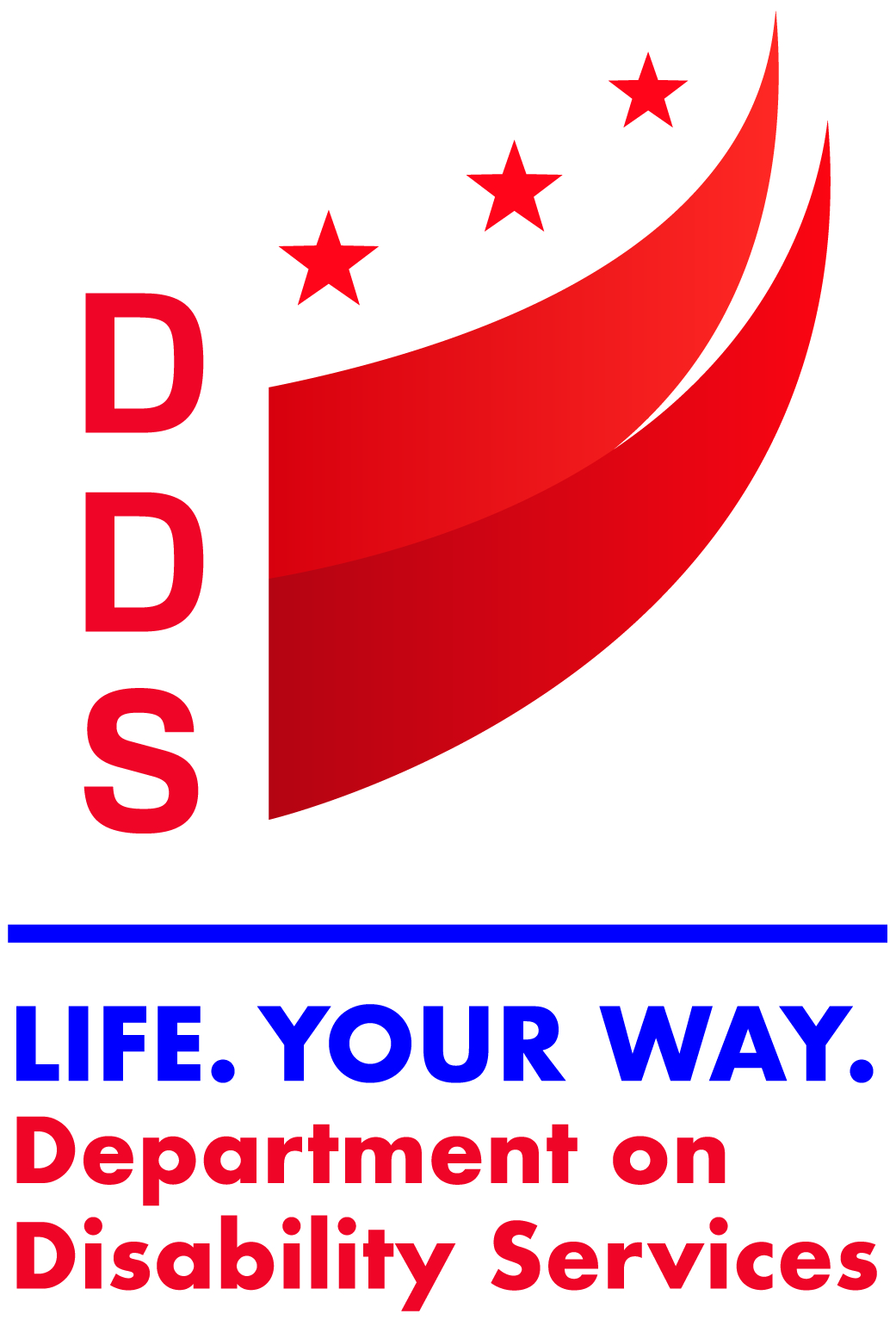 Summary and Next Steps
Next HCBS Advisory Committee Meeting: 
To be determined
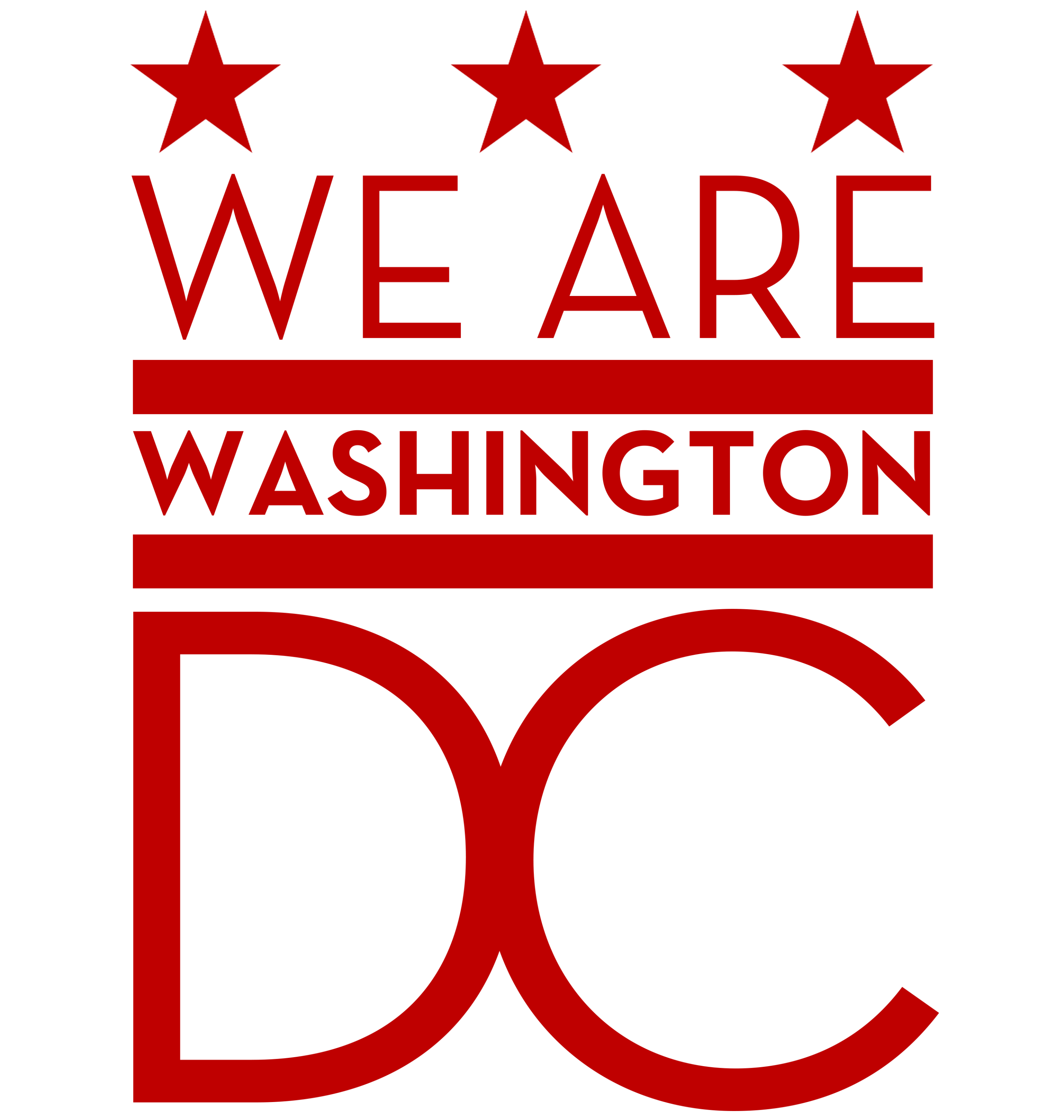